Teacher Characteristics and Effective Implementation of the Accelerated Reader Program,as Reported by Teachers of African American Students
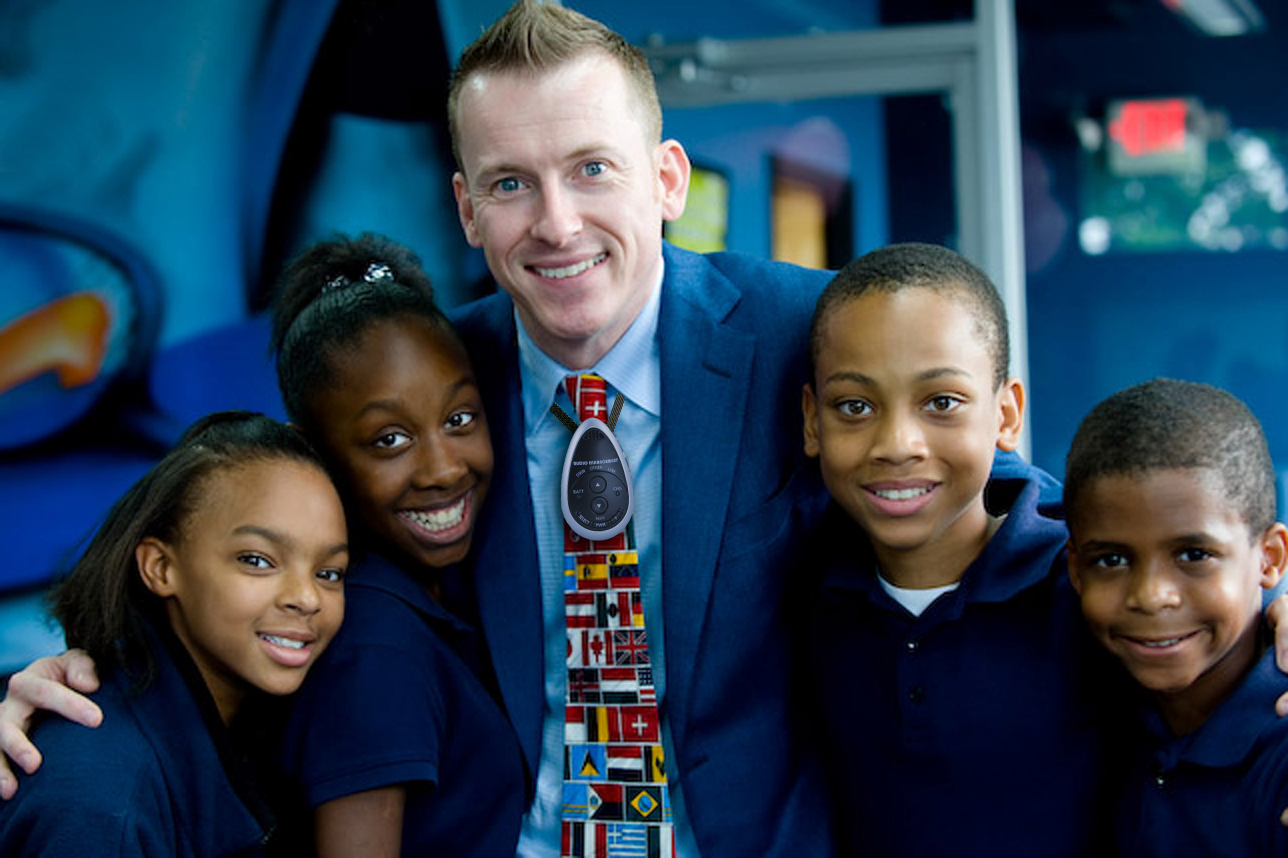 by Debra Johnson, Ph.D.
Oakland University
Reading and Language Arts
From Student                   to Teacher
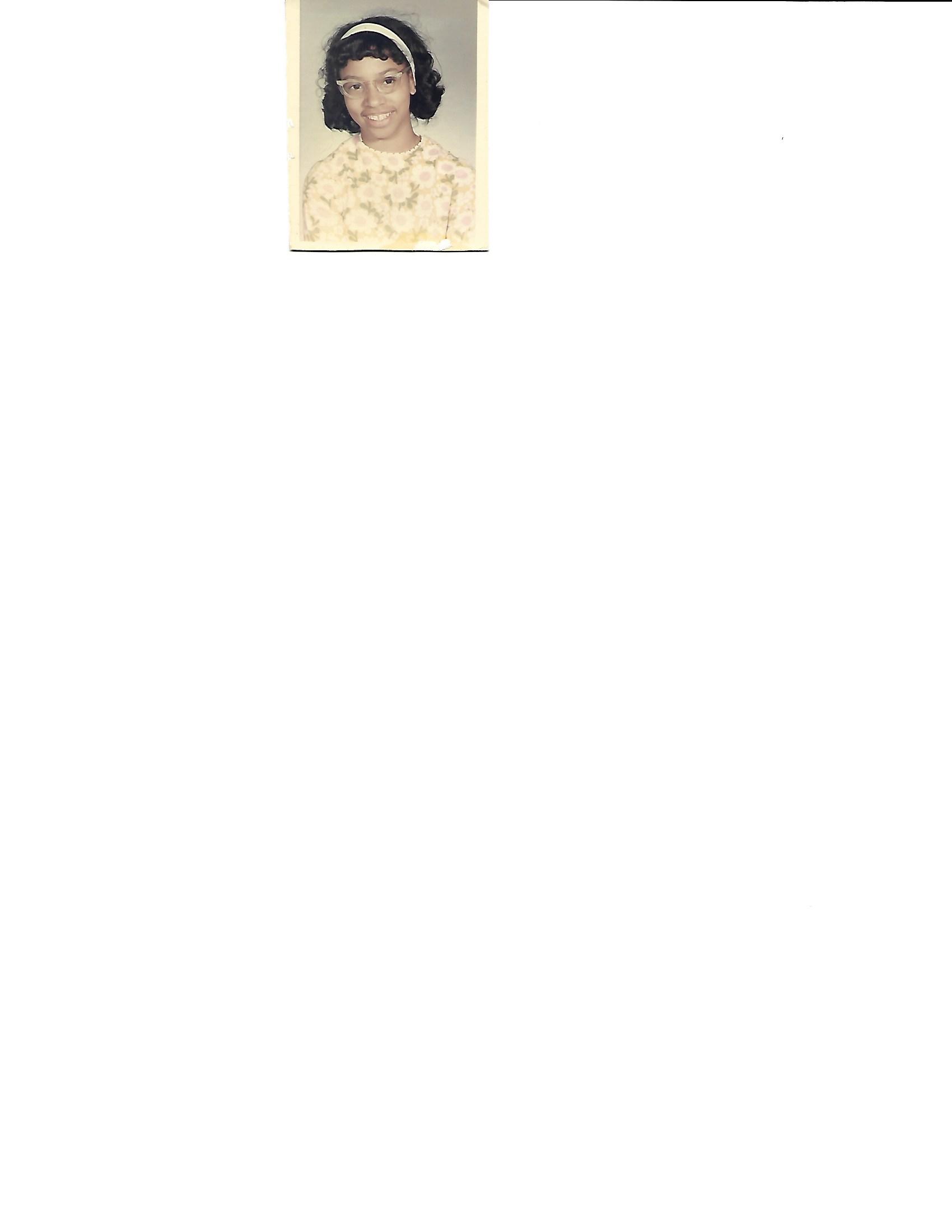 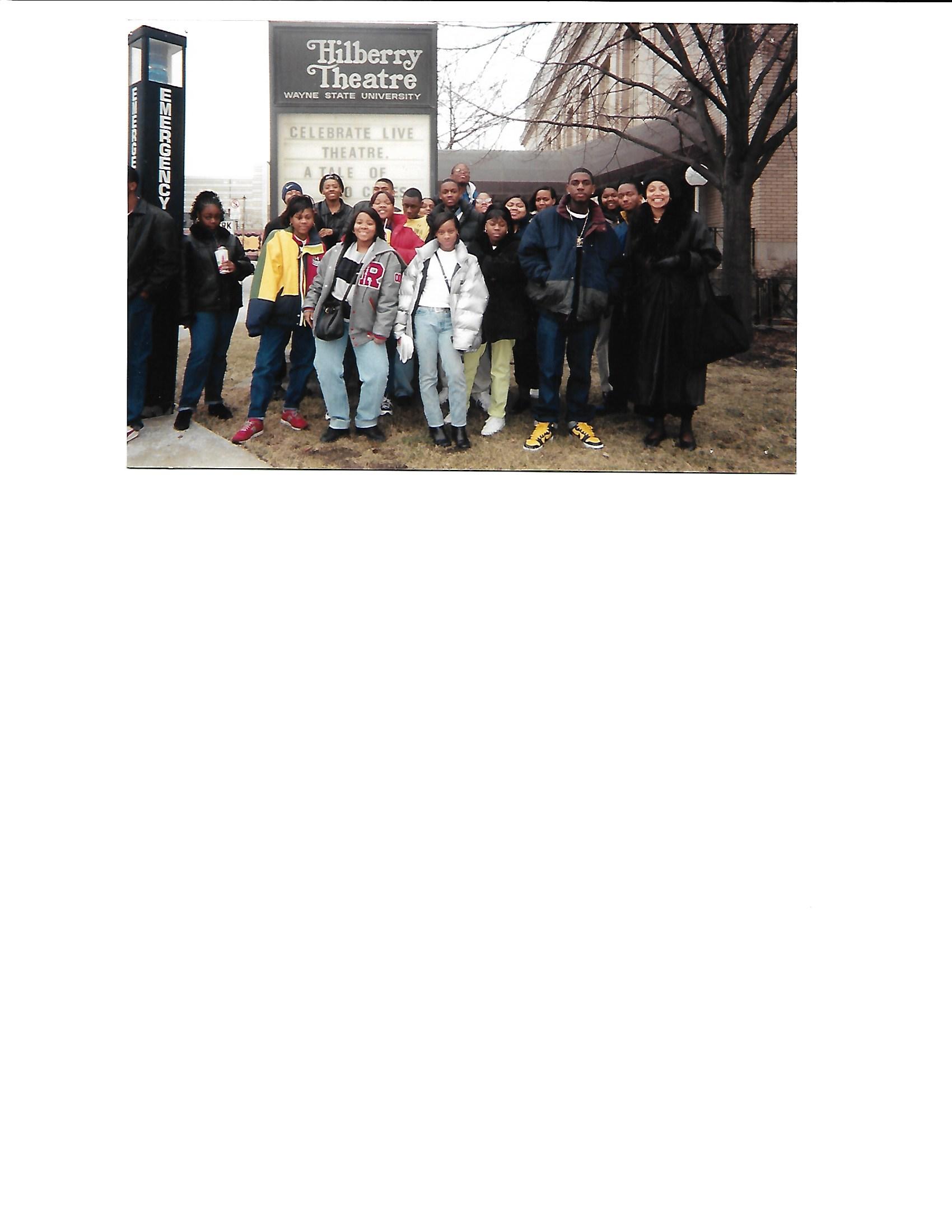 AR: An Effective Tool that Raised  My Students’ Reading Scores
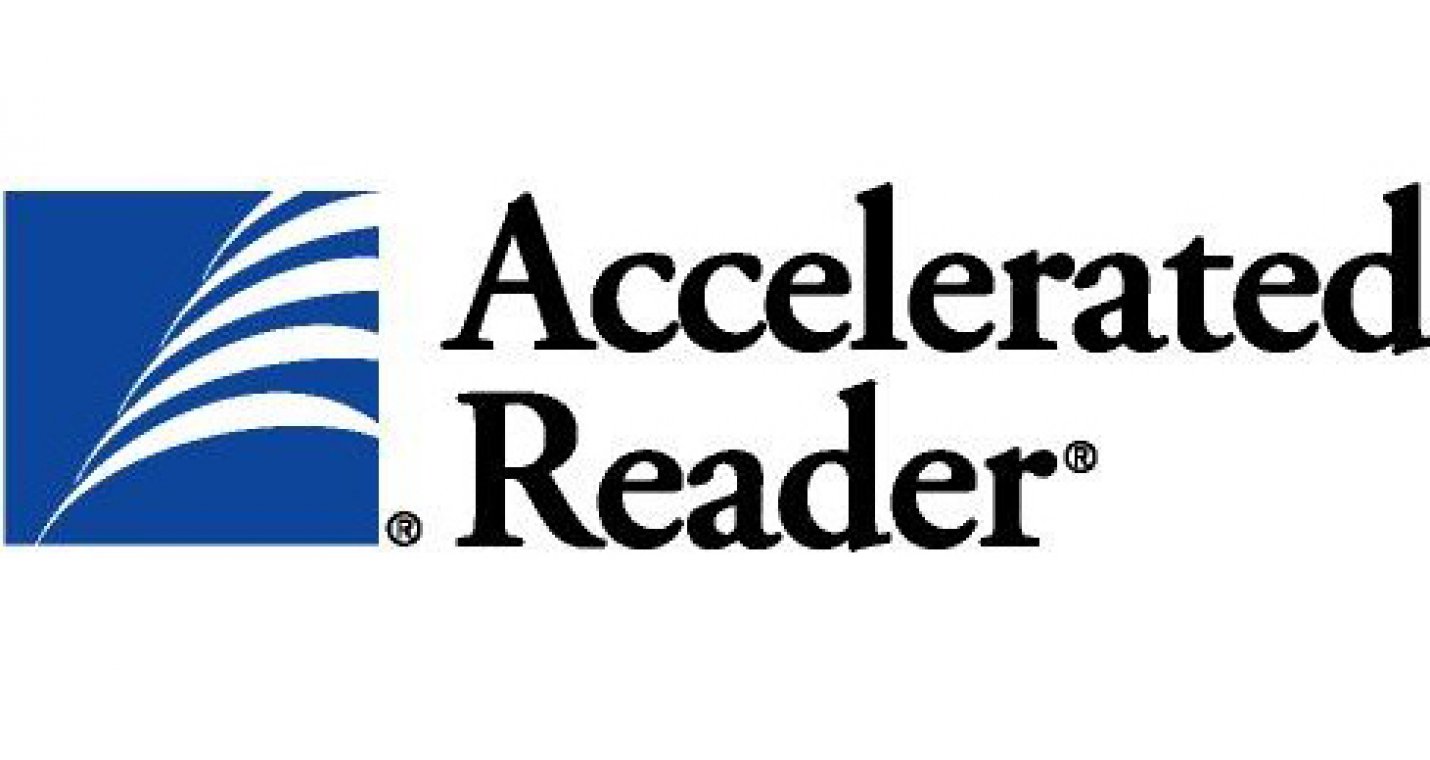 An urban high school and my actions as an English teacher
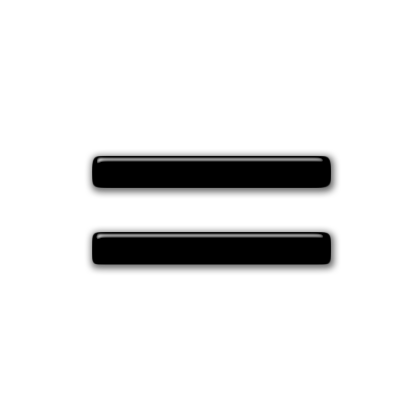 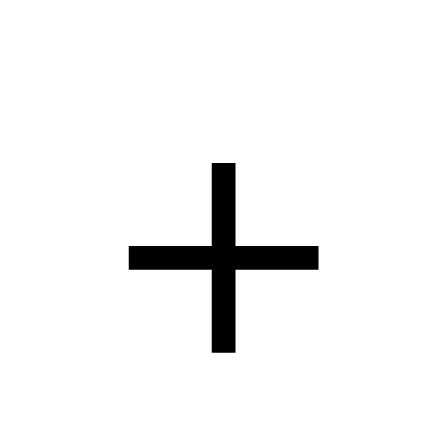 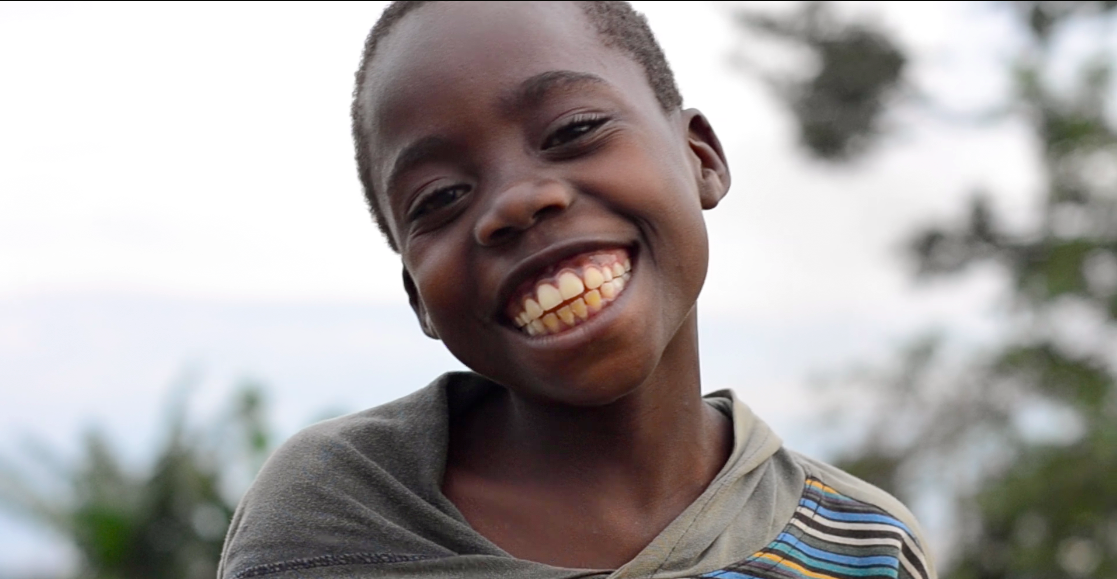 Increase in my students’ reading achievement scores
I wanted to know more about…
What were the characteristics of the teachers who used AR?
Which elements of the AR program did the teachers use?
Which teaching approaches did the teachers use with AR?
Hypothesis of the Study
The six teacher characteristics will have statistically significant relationships with eight elements of the AR program and with ten teaching approaches teachers may have used to increase the reading achievement of their African American students.
Purpose of the Study and Research Questions
African American children have amazing potential, but their reading achievement scores do not reflect their potential (Delpit, 2012). 







RQ1:  Do six teacher characteristics have statistically significant relationships to the teachers’ use of eight elements of the AR program that may increase African American students’ reading scores?

RQ2:  Do six teacher characteristics have statistically significant relationships to the teachers’ use of ten teaching approaches that may increase African American students’ reading scores?
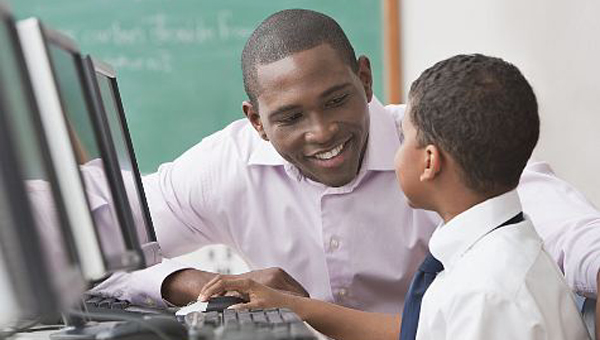 Definition of Terms
Six Teacher Characteristics
Participant’s highest level of educational attainment
Years of teaching experience
Years of teaching experience at current grade level
Number of AR workshops attended
Years of experience using AR
 Current grade level of students
Definition of Terms
Eight Elements of the AR Program
The AR Program is used school-wide
The school or district encourages the use of AR
AR is part of the school improvement plan
The teacher’s reading program is solely comprised of AR
The STAR* assessment is administered
The teacher shares the STAR score with the student
Students are allowed to retake a STAR test
The teacher shares the average STAR score for the entire class
*STAR  is the Standardized Test for Assessment of Reading, a vocabulary test that immediately identifies a student’s reading grade level.
Definition of Terms
Ten Teaching Approaches
Contacting parents to share AR progress
Holding teacher-student conferences regarding AR progress
Implementing rewards when students reach AR targets
Level of school library support for AR
Assisting in AR book selection in school library
Maintaining a classroom library
Allowing students to take books home
Giving booktalks
Promoting books with African American characters
Promoting books by African American authors
A Review of the Literature
The Individual Teacher
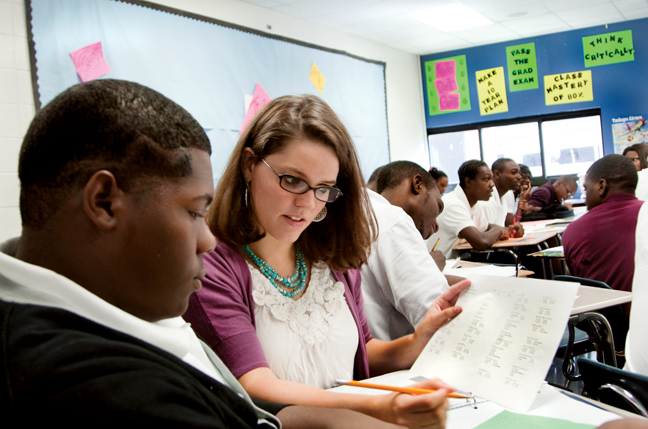 Highly effective elementary literacy teachers
Maintain diverse classroom libraries
Explain how to locate books
Hold book conversations with students 
Directly supervised students’ book choices
Viewed independent reading as a major part of literacy (Sanden, 2014).
Poor children are more dependent on teachers for instruction (Delpit, 2012).
The AR program defines the teacher’s role as a monitor (Mallette, Henk, & Melnick, 2004). If the teacher is more than a monitor, how do that teacher’s characteristics affect the elements of the AR program and the teaching approaches that teacher uses?
MethodsSetting and Participants
A midwestern public school district with a population of approximately 50,000
Students number 8,000 and staff numbers 500 in the school district
Majority African American population of 46% compared to other groups
African American students comprised 64% of students in district
Students who receive free lunch comprised 83% of student population
25 English or language arts teacher participants who taught grades kindergarten through sixth grade at three elementary/middle schools voluntarily responded 
Most participants were White (71%), 13% were black, 8% Latino/Hispanic, 4% Middle Eastern and 4% Other.
Most participants had masters’ degrees (56%), 32% had bachelors’ degrees, and 12% were educational specialists.
The study instrument was the 42 question internet SurveyMonkey Pro research-based survey designed by me.
Implications of the Study
Three teacher characteristics, specifically the participants’ educational level, the participants’ total years of teaching experience, and the participants’ years of using AR in the classroom, were positively correlated with four of the elements of the AR program.

The same three teacher characteristics, in addition to the years the participants taught the current grade and the number of AR workshops the participants attended, were positively correlated with seven of the teaching approaches the teachers used to increase their students’ reading achievement scores.

The results emphasize the important role of the classroom teacher in increasing the reading achievement scores of African American children.
Directions for Further Research
The voice and characteristics of the teachers are missing from the research literature on the AR program. Future research on AR should consider the actions of the teachers instead of ignoring them.

The study found highly educated and more experienced teachers perform differently from their peers. What African American students may need are teachers who are highly educated and experienced, instead of less educated and inexperienced instructors.

The participants in this study performed above and beyond the expectations of the AR program to increase their students’ reading achievement scores. The AR program should consider revising the role of the teacher from a monitor to an instructor who manifests the characteristics, elements, and teaching approaches of this study.